Inequality in Feudal and Early Capitalist Economies,1000-1600
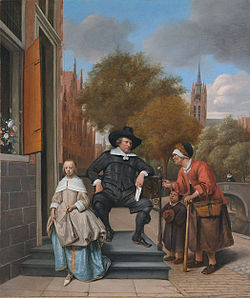 Prof. Steve Sargent   9/14/2015
Topics
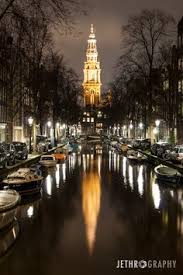 1000 C.E.	Early Feudal Economy

1300 C.E. Late Feudal Economy

1600 C.E. Early Capitalist Economy in the Netherlands
Three Factors of Production”
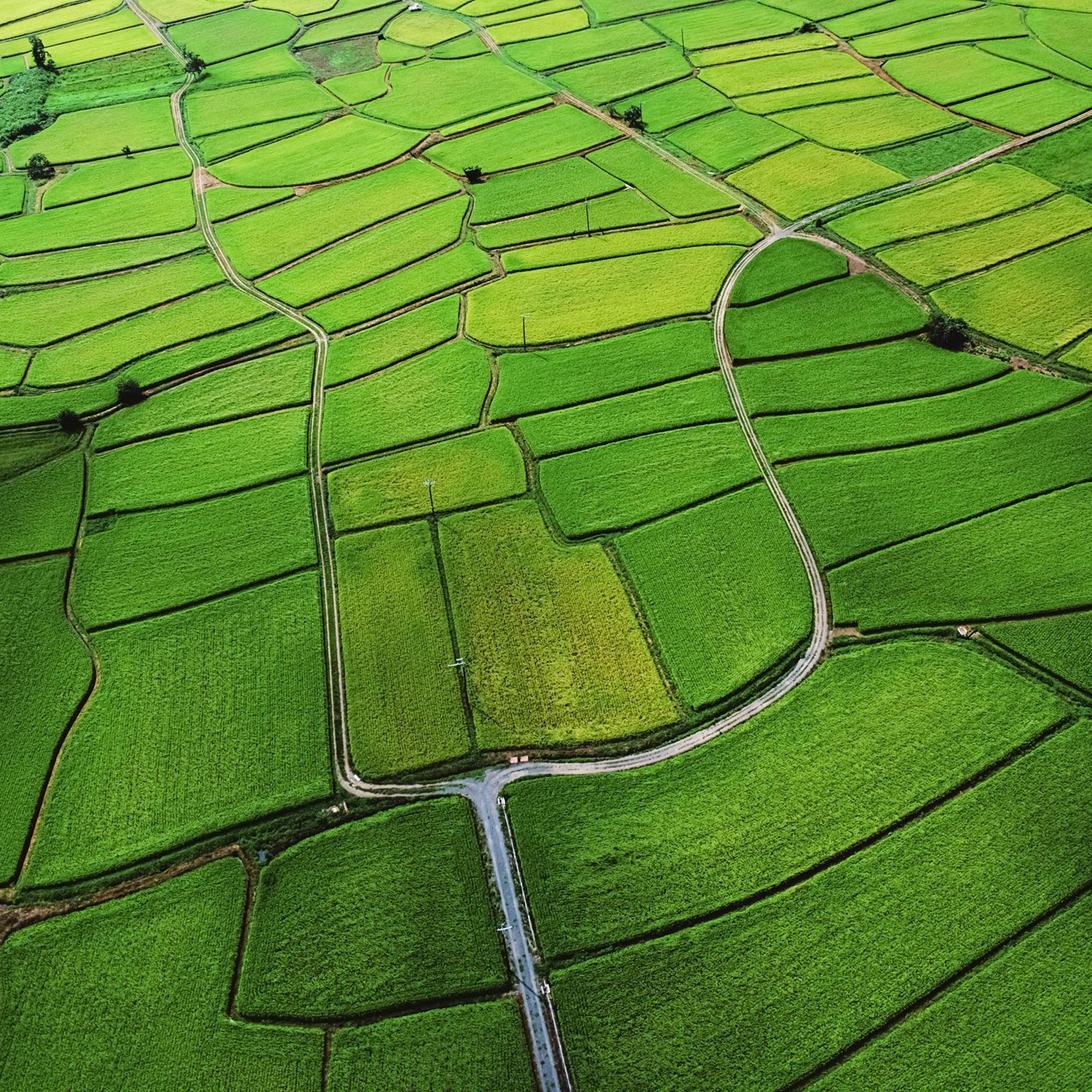 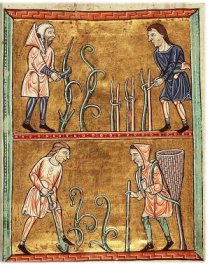 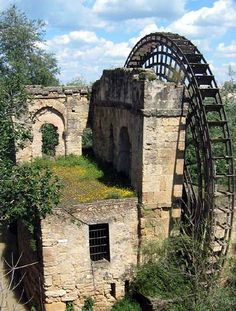 Land				    Labor				 Capital
1000 C.E. Early Feudal Economy:Social Hierarchy
Nobles      “those who fight” (free)
Clergy          “those who pray” (free)
Serfs  “those who labor” (unfree)
Serfs: Unfree Agricultural Labor
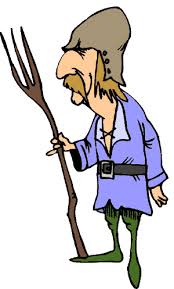 “Bound to the Soil”

-Inherit unfree status from parents
-Owe rents and services to the lord of the manor

-Are NOT slaves
-Have “rights” defined by the “custom of the manor”
The Feudal Economy
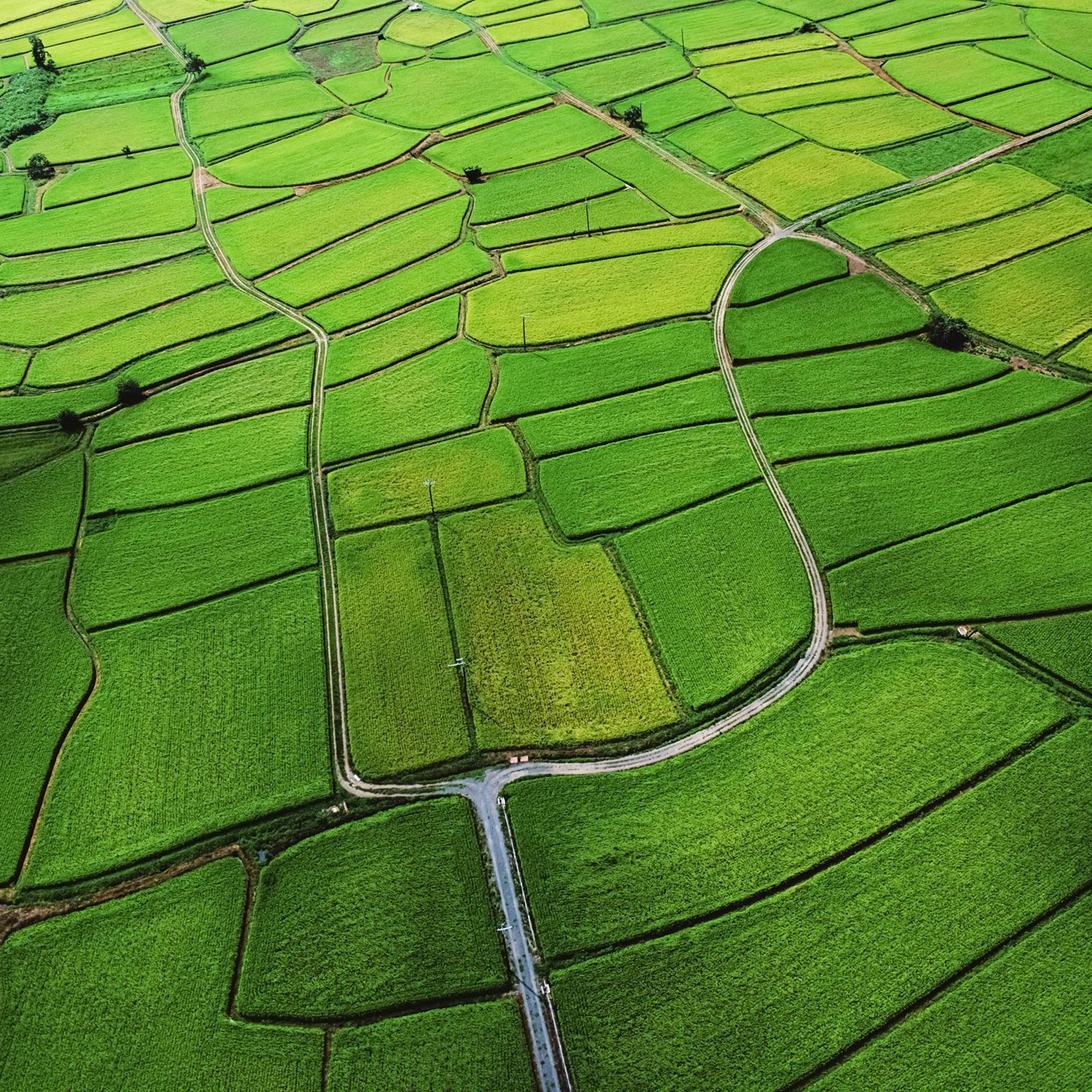 Nobles & Clergy “own”
almost all of the land
Gain wealth
 by living off
 the labor of
 unfree serfs
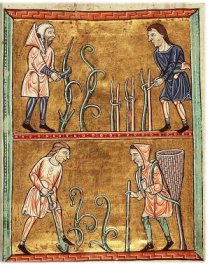 Nobles & Clergy = “ruling class” 

 Serfs = “semi-coerced labor”
The Result: Inequality
1300 C.E. Late Feudal Economy:Social Hierarchy
Nobles     “those who fight” (free)
Clergy         “those who pray” (free)
Bourgeoisie              (free medieval merchants)
½ Free peasants
½ Serfs
The Bourgeoisie
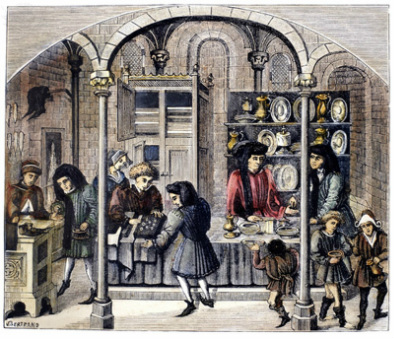 -Became wealthy
 through trade and
 commerce
-Took control of the
 towns and cities
-Made good their
 claims to personal
 and collective
 freedom
“Stadtluft macht frei”.”
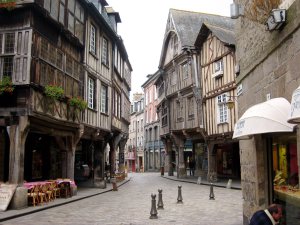 Towns became islands of freedom
	All residents were free
	Escaped serf free after 1 year + 1 day
Markets fostered freedom
Serfs sold produce for money at markets
Bought their way out of serfdom
Nobles and the Market Economy
Nobles needed money to buy luxury goods (spices, silks, jewelry)

Sought to convert rents and services into cash
Merchants establish banks
Money economy replaces barter economy
Merchants and Guilds
Merchants became wealthy through the manufacture of woolen cloth 

Established guilds to create a local monopoly and keep weavers’ wages low
Class Conflict in Florence
Rich guild members vs. poor weavers
 
1378-82 Ciompi Revolt 
in Florence

Guilds finally won & disenfranchised the wool workers.
The Result: More Inequality
Medieval merchants
 amassed capital (goods,
 property, money) &
 controlled labor (urban
 weavers) 

Some serfs gained
 freedom

In towns, rich guild
 members vs. poor
 workers => more
 inequality
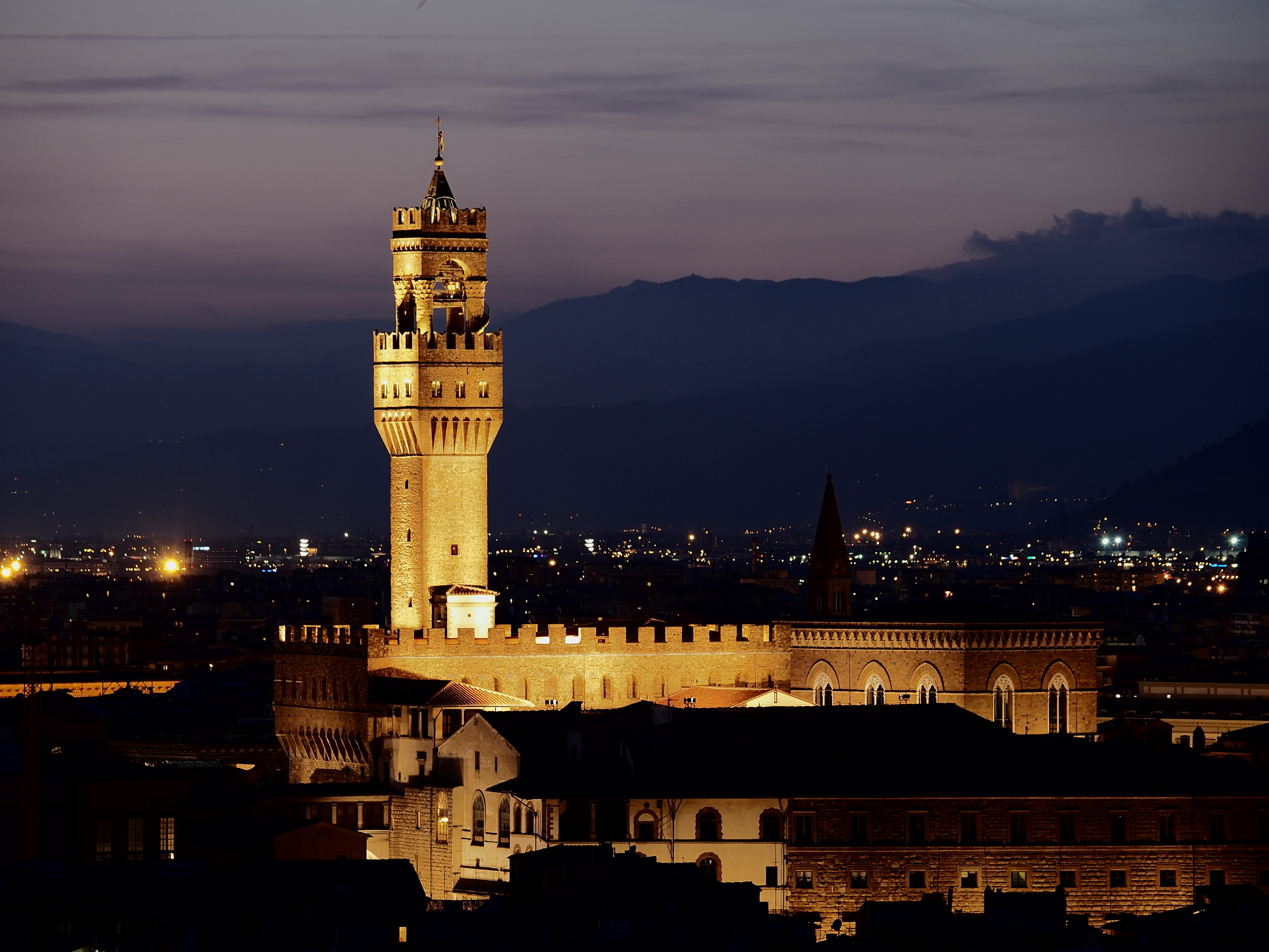 1600 C.E. Early Capitalist Economyin the Netherlands
Jan de Vries 

The First Modern Economy:
Success, Failure, and 
Perseverance of the Dutch Economy, 1500-1815 (1997)
The Dutch East India Company
VOC Vereenigde Oost-Indische Compagnie
Chartered 1602, first company to issue stock
“Embarrassment of Riches”
Dutch Golden Age: late 16th to late 17th century
 
Dominated world trade

Conquered a colonial empire

Largest merchant fleet

County of Holland: wealthiest and most urbanized region in the world
The Dutch Republic, 1581-1795
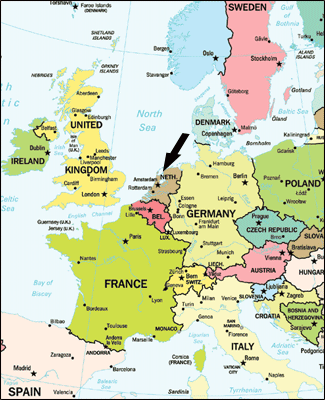 Slightly less than twice the size of New Jersey
Origins
Low Countries: 17 provinces (modern Belgium, Luxemburg,
and the Netherlands) ruled by Spain

7 provinces revolted and declared independence in 1581
Political Structure
Republic = confederation 
of 7 provinces with their own governments

The States General in 
The Hague included  representatives of each of the seven provinces

Political leader, the Stadtholder, chosen by the provinces (usually the Prince of Orange)
Capitalist Economy
-Trade and commerce 
-Banking, Stock market 
-Manufacturing
-Agriculture (Tulips)

Capital and labor rather than land and labor 

Wealth for the bourgeoisie
When Companies Ruled the World
Chartered joint-stock
companies dominated 
trade and commerce 

Were granted monopolies


1602 East India Company

1631 West India Company
Dutch Trading Empire
West Indies                 East Indies
Brazil and the Caribbean
Brazil = sugar

1629 Recife captured

Up to 1650 used
contract labor from
Netherlands

After 1650 imported
slaves from Africa
West Africa
25,000 African slaves transported
between 1635-1650, 3000 per year by
1700, continued into the 19th century
North America
“New Netherland”
1609 Henry Hudson

“New Amsterdam” 
 1614 (New York)

“Beverwijck” 
 1624 (Albany)

Schenectady (1661)
"over the pine plains"
Native Americans
Sold furs to the Dutch

Died of smallpox and other European diseases

90,000 -> 14,000 (1614-50)

Slaughtered by settlers

Never regarded as “fellow human beings”
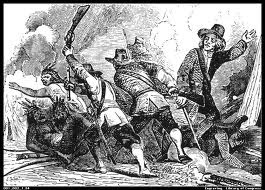 VOC: Riches of the East
Dominated the East Indies from Batavia 
Drove out  the Portuguese, English, and Spanish
Spice Trade
Pepper from Sumatra and Java / Cloves from the Molucca Islands (Ternate, Ambon)  
Nutmeg and Mace from the  Banda Islands
Jan Pieterszoon Coen
-Born 1587, died 1629
-Governor-General of the East Indies 1618

“Trade without war or war without trade cannot be maintained.”

"Despair not, spare your enemies not, for God is with us.”
Monopoly through Violence
1621 Banda Islands invaded

Natives massacred or enslaved

Plantations leased to employees of the VOC 

Work done by slaves
Plantation Society: Concubines
Eric Jones, Wives, Slaves, and Concubines: A History of the Female Underclass of Dutch Asia (2010)
“In short, colonialism created a new underclass in Asia, one that had a particularly female cast.”
Netherlands: A World Power
The VOC made the Netherlands a world power until the mid-20th century 
A forerunner of modern multinational companies
(Shell, Unilever, Phillips)
The Legacy: Inequality
Violence, slavery, coerced labor, class and ethnic discrimination, concubines, & poverty